Aufbau der HauptformNullstellen graphisch bestimmen
Nullstellen einer quadratischen Funktion
Graphische Bestimmung
 Rechnerische Bestimmung
Variante 1: Graphische Bestimmung
Die Nullstellen entsprechen graphisch dem Schnittpunkt des Funktionsgraphen mit der x-Achse.
Zeichne die Funktion und lies die Stellen (x-Werte) des Schnittpunktes mit der x-Achse ab.
Quadratische Funktionen können entweder keine, eine oder zwei Nullstellen haben.
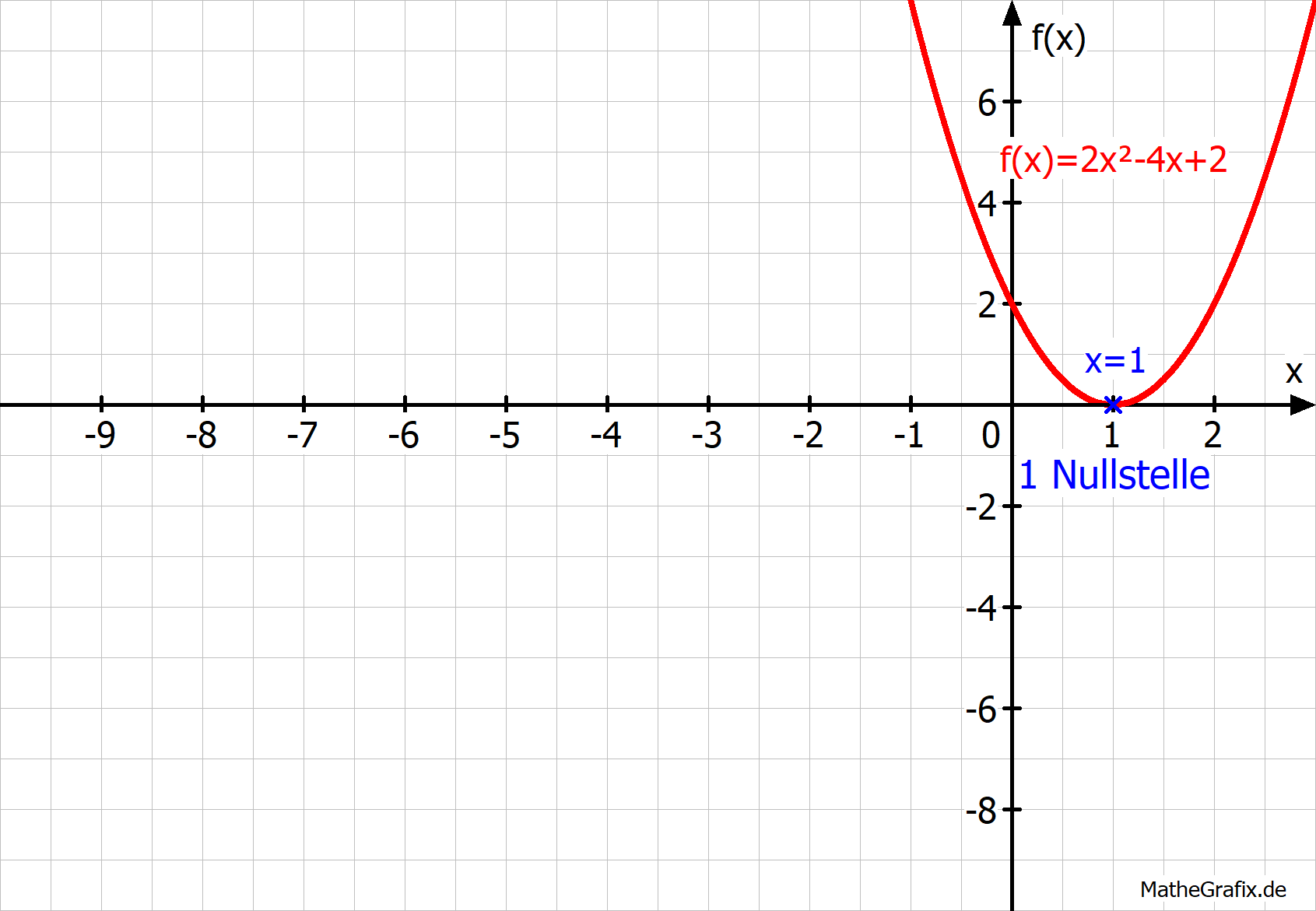 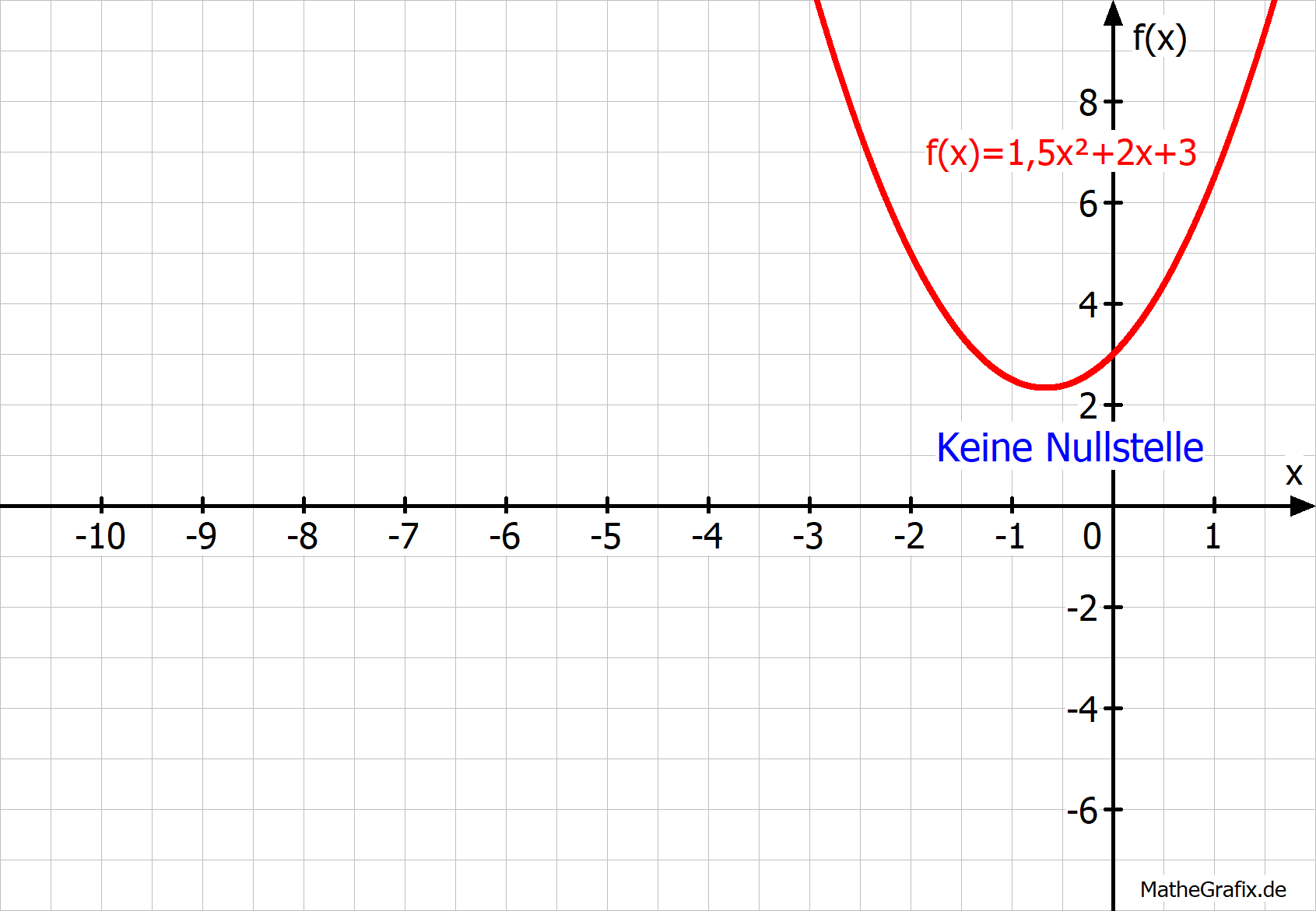 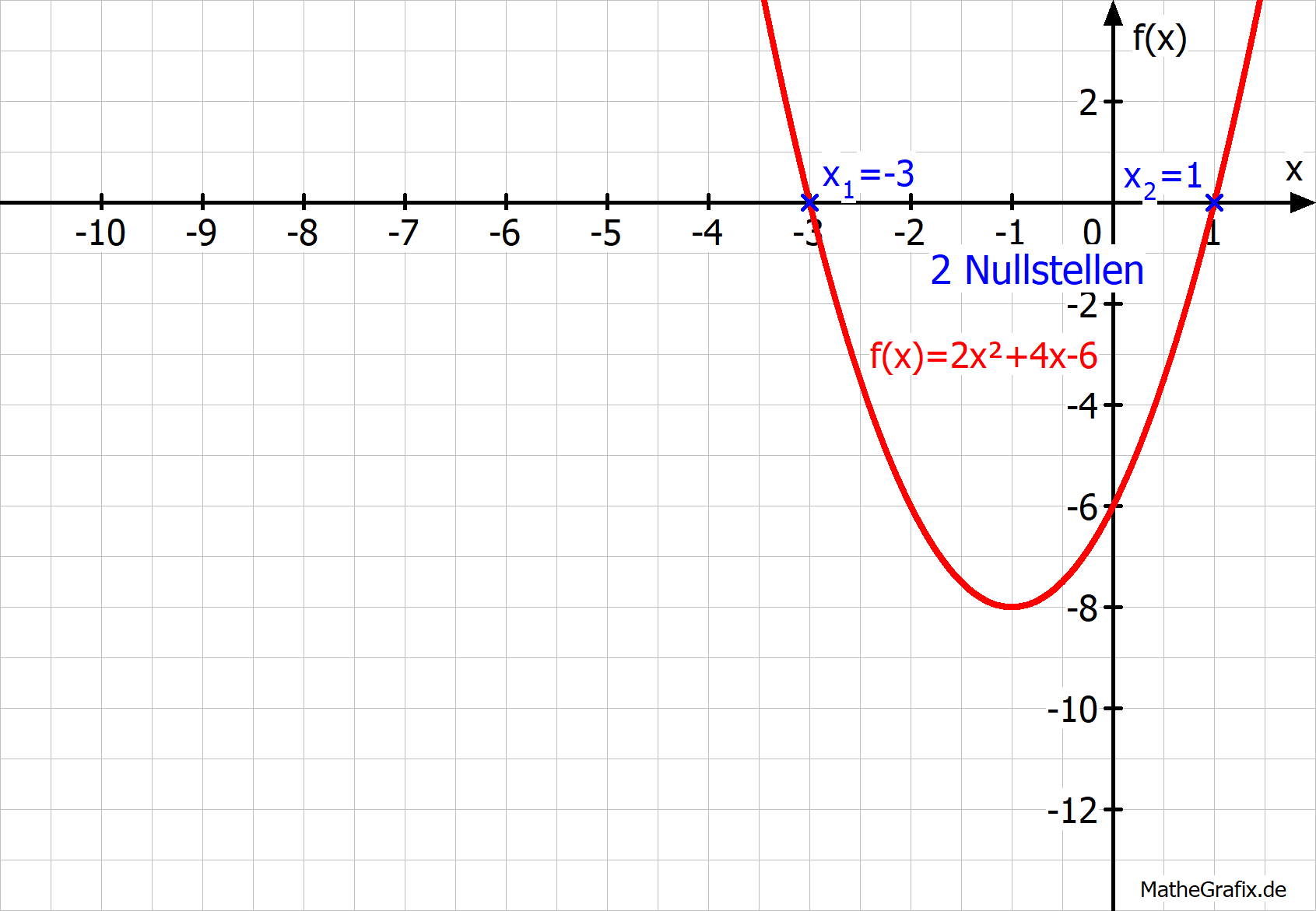 Bsp. 5) Lege eine Wertetabelle der quadratischen Funktion f an und zeichne den Graphen von f im gegebenen Intervall. Ermittle graphisch die Nullstellen von f.
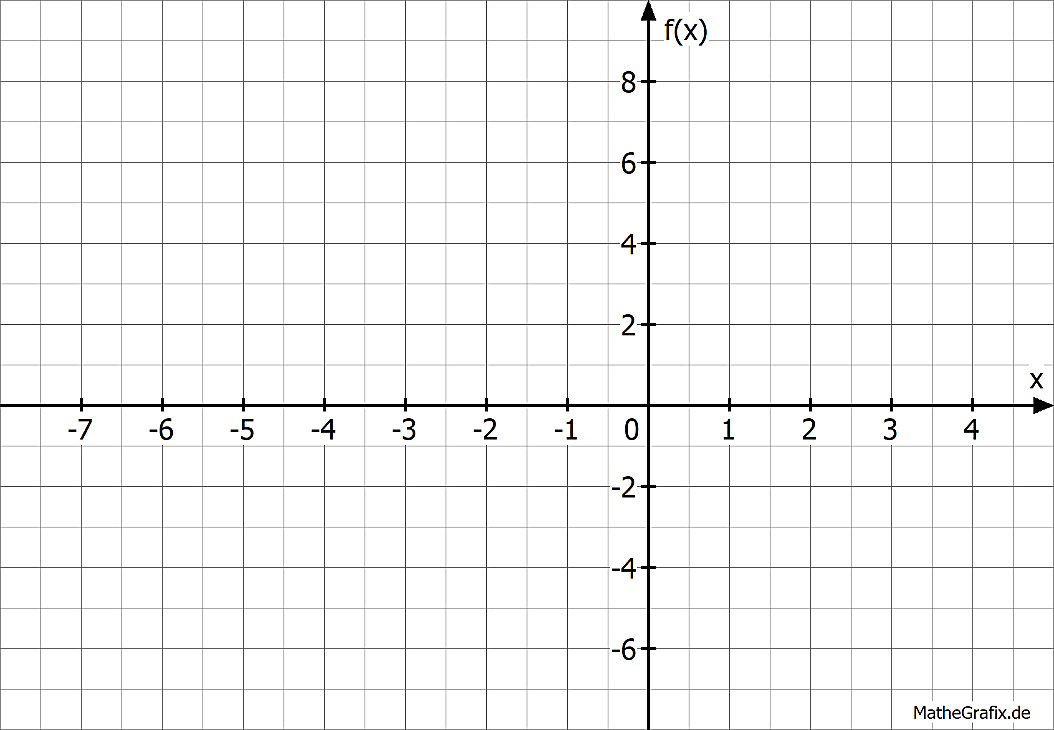